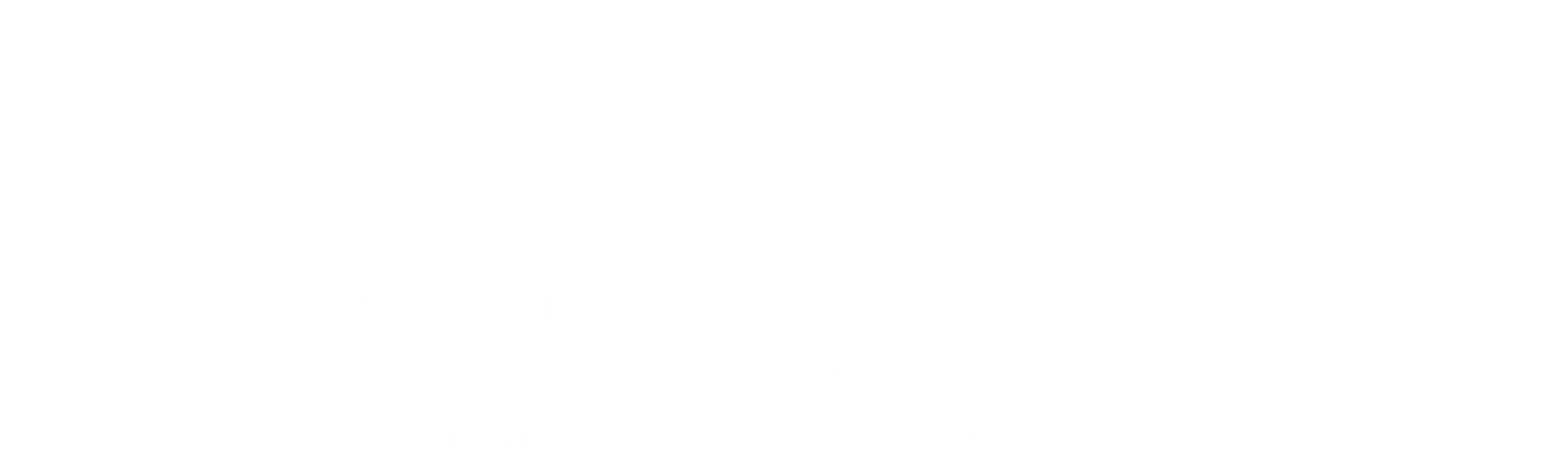 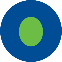 Verdi Area Multimodal Transportation Study
January 18, 2022
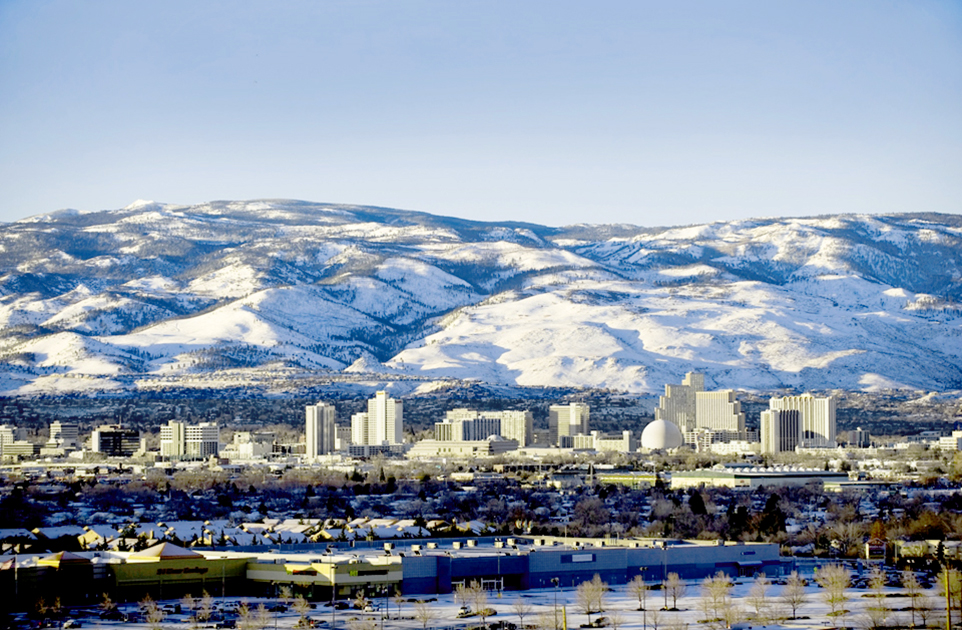 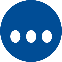 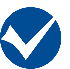 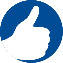 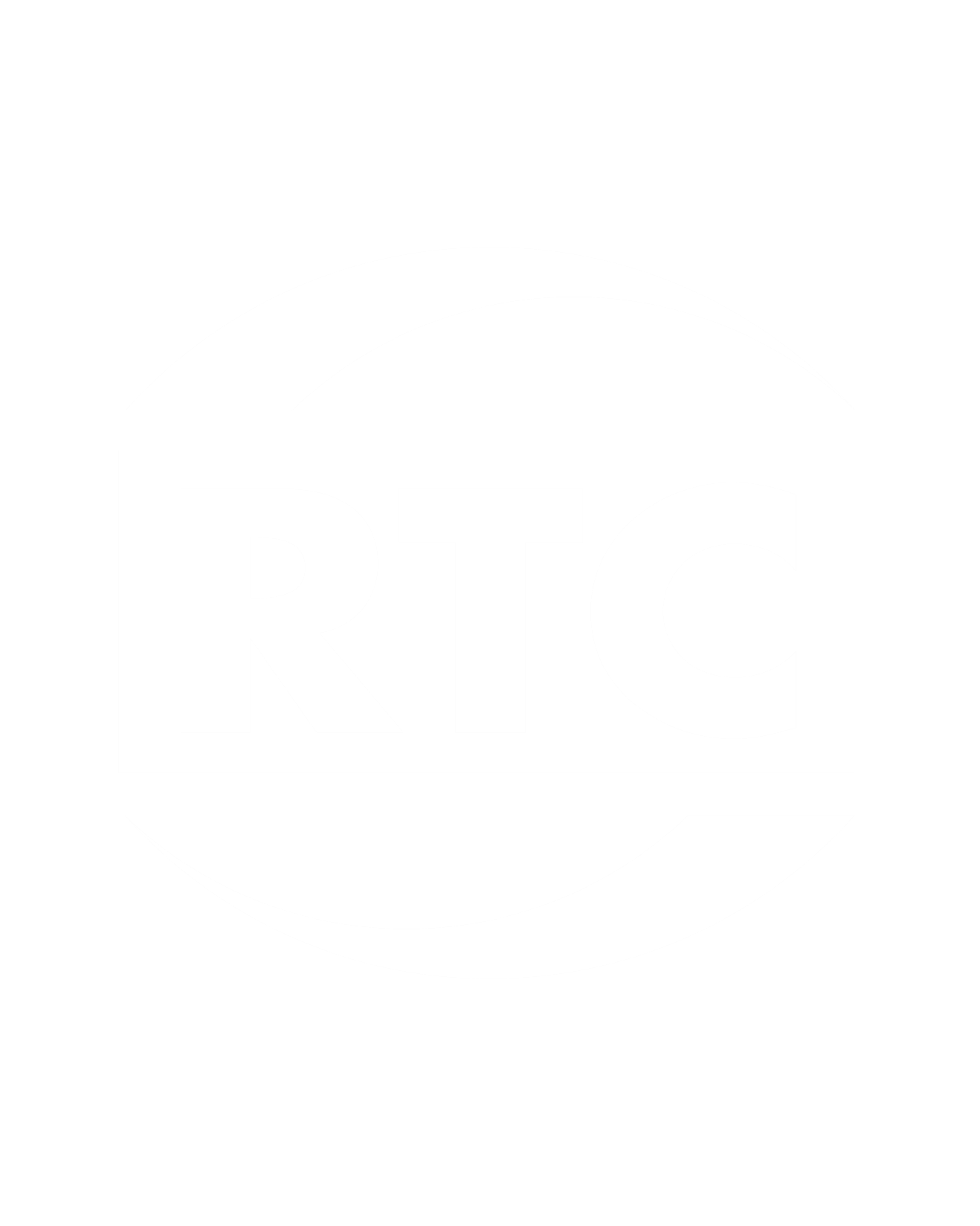 Study Purpose
Conduct multi-modal analysis to identify:
Corridor gaps in connectivity (vehicular, ped, bike, transit)
Crash and congestion hot spots
Develop strategy for developing transportation improvements
Identify short- and long-term improvements
Solicit feedback from and inform agencies, stakeholders, and general public throughout the process
Environmental
Environmental study (state or NEPA process)
Preliminary engineering
Agency issues decision
Design
Detailed corridor design
Right-of-way, utilities, and other impacts
Construction plans, permits, and funding secured
Construction
Build and deliver
Planning
Existing conditions/ needs assessment
Community visioning
Evaluation of alternatives
Action plan/ recommended improvements
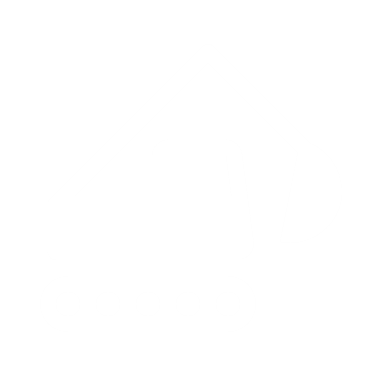 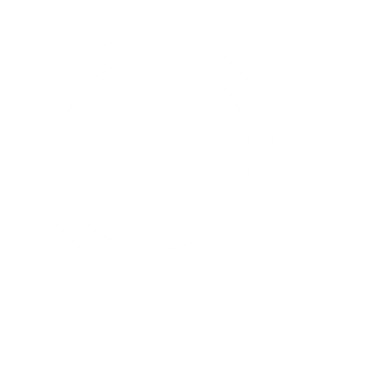 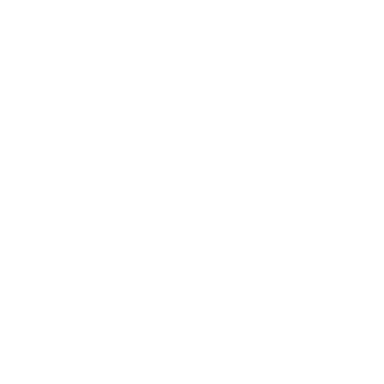 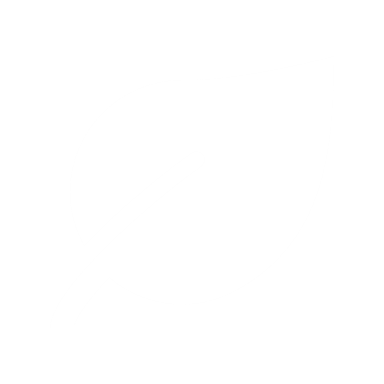 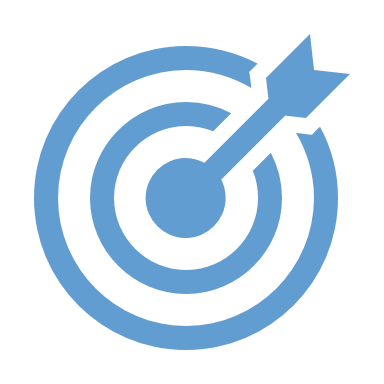 WE ARE HERE
[Speaker Notes: Add develop vision (is it a freeway, arterial or blend?)]
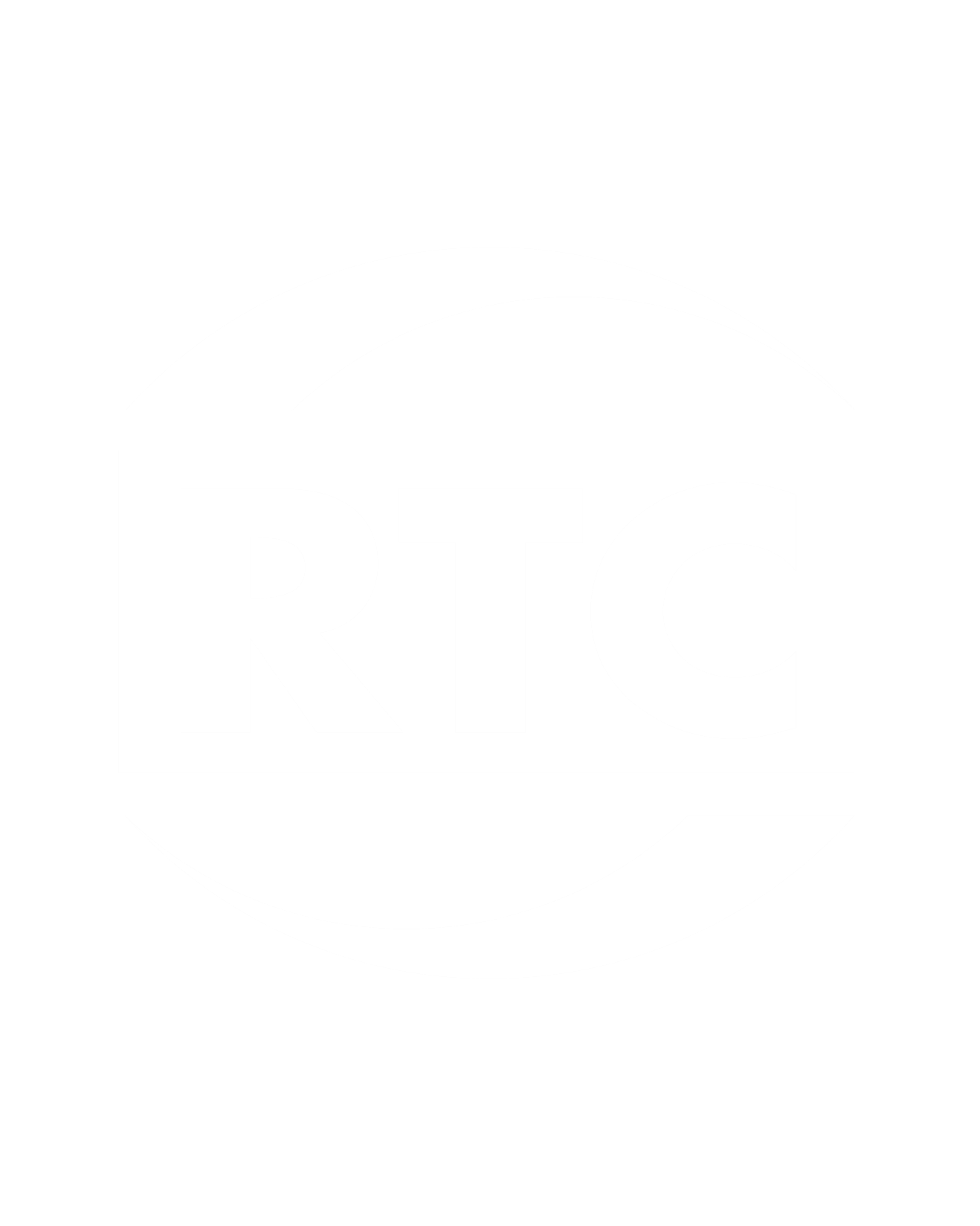 Study Limits
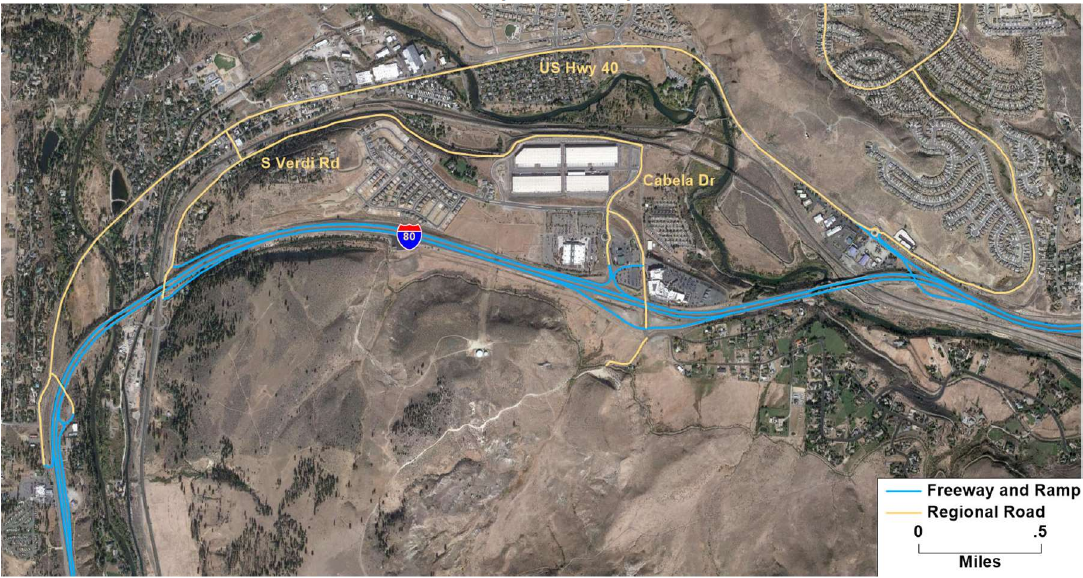 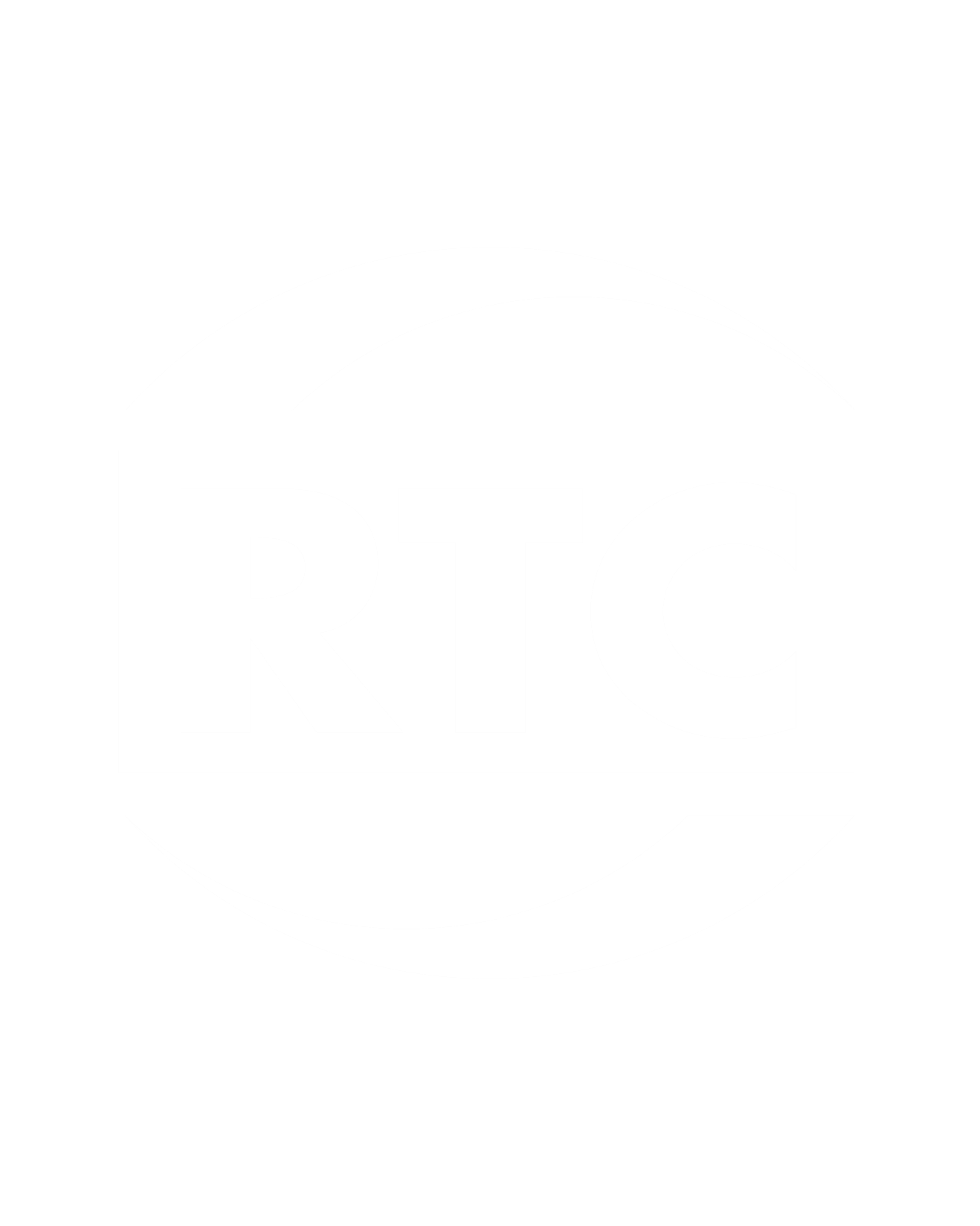 Existing Conditions – Estimated Population Change
Proposed Development
Storage Units at Gold Ranch
Mortensen Ranch
Meridian 120S
Santerra-Quilici
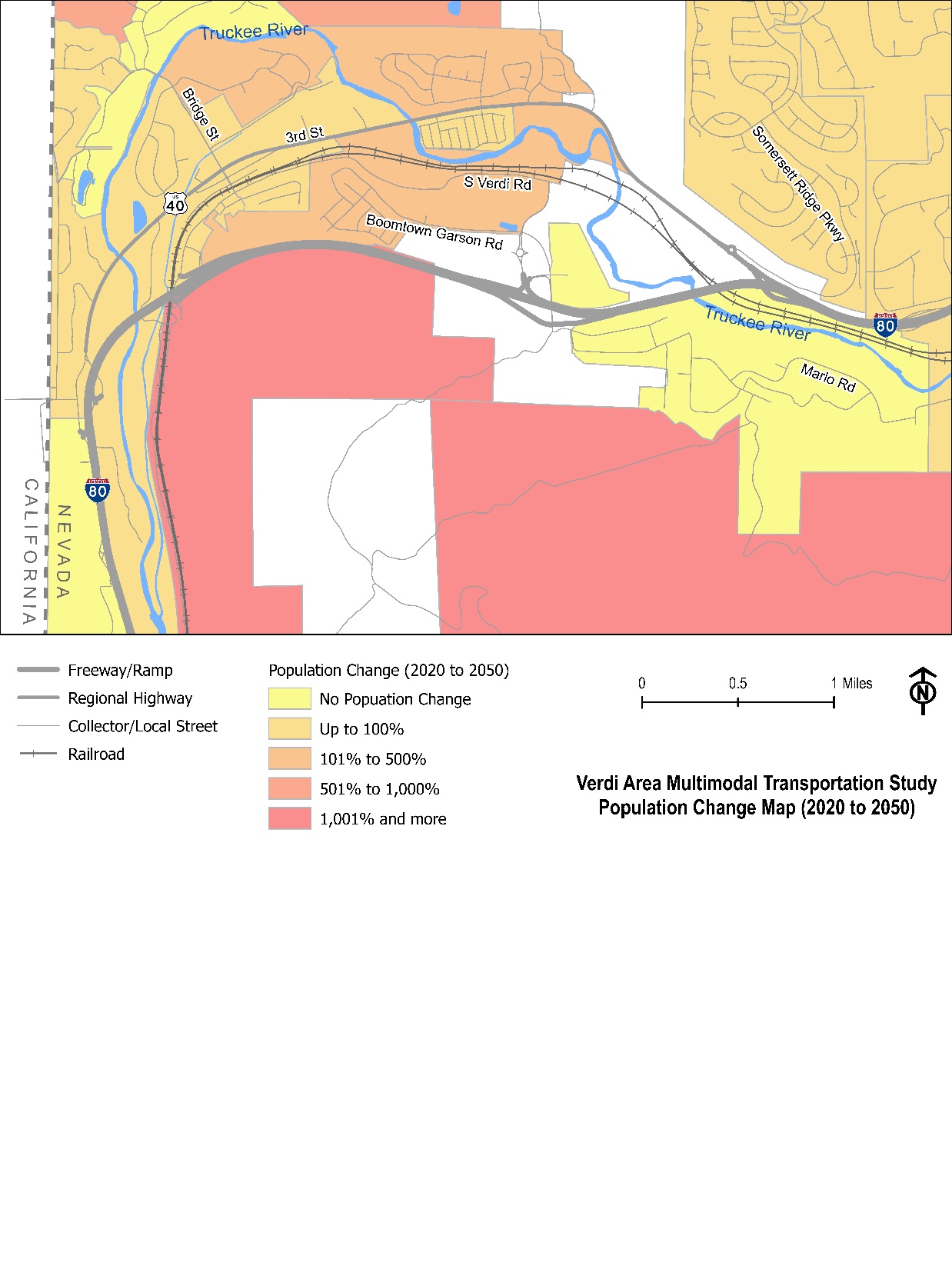 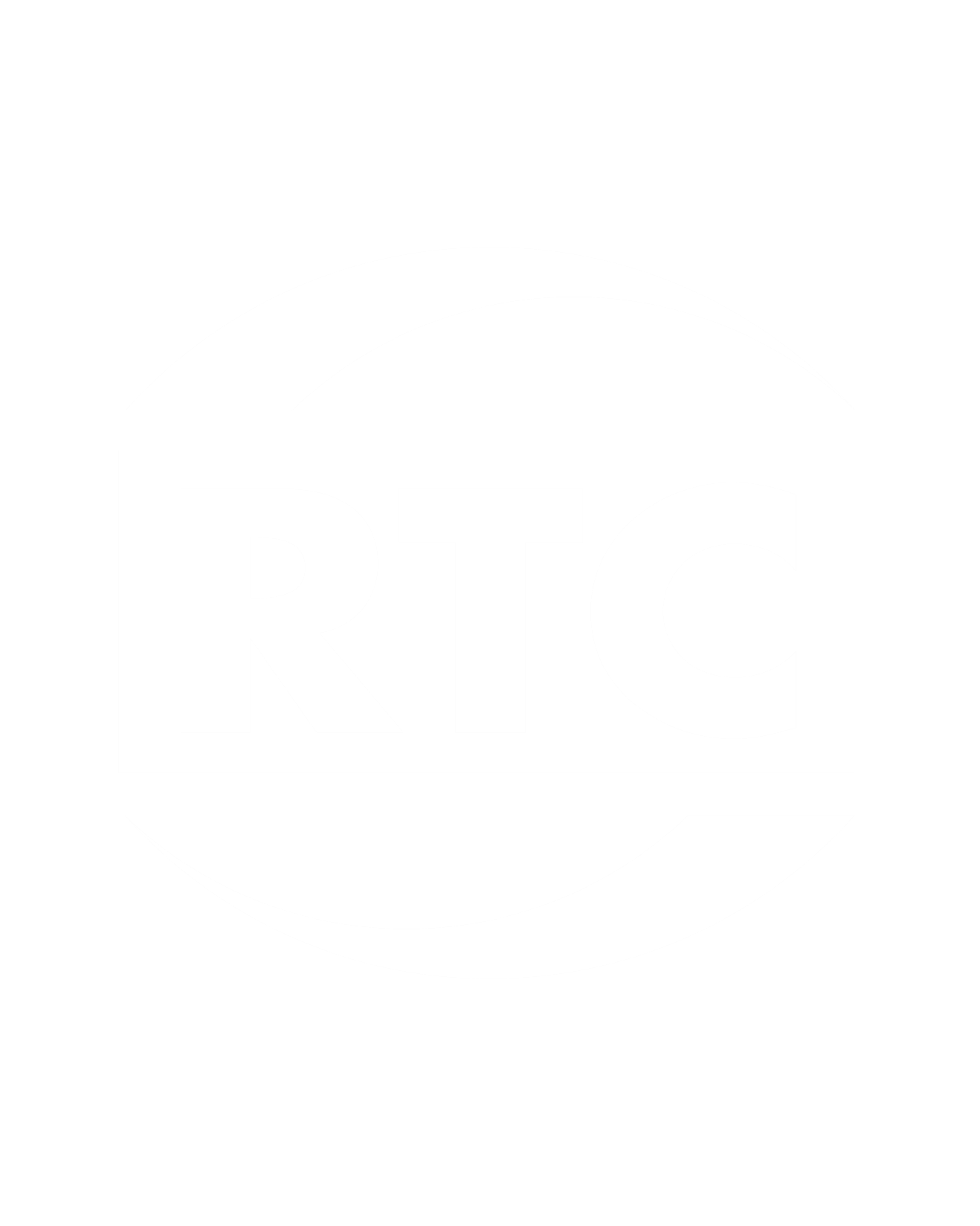 Existing Conditions – Crash Data
5-year data will be utilized
Crashes focused around I-80 interchanges
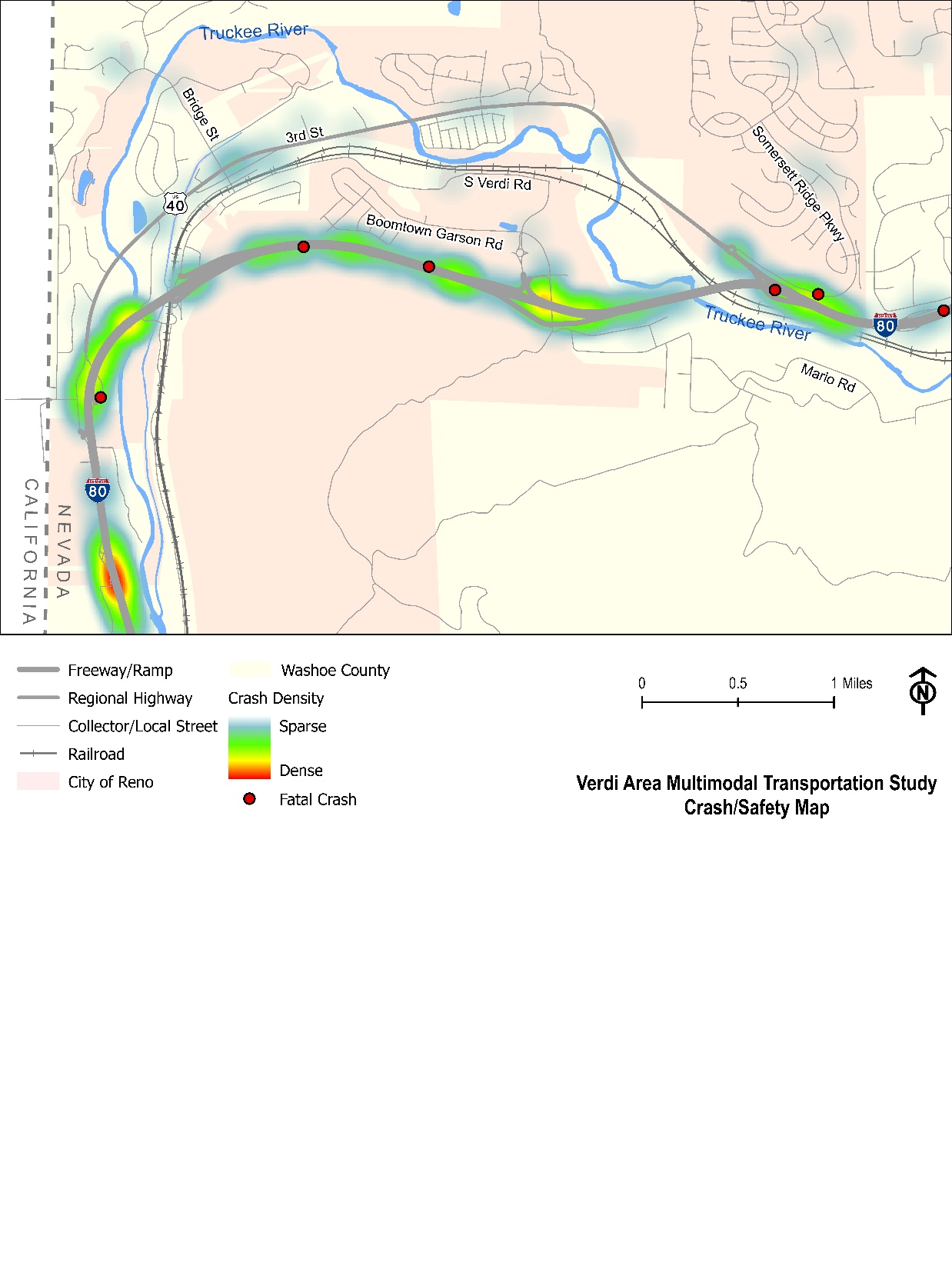 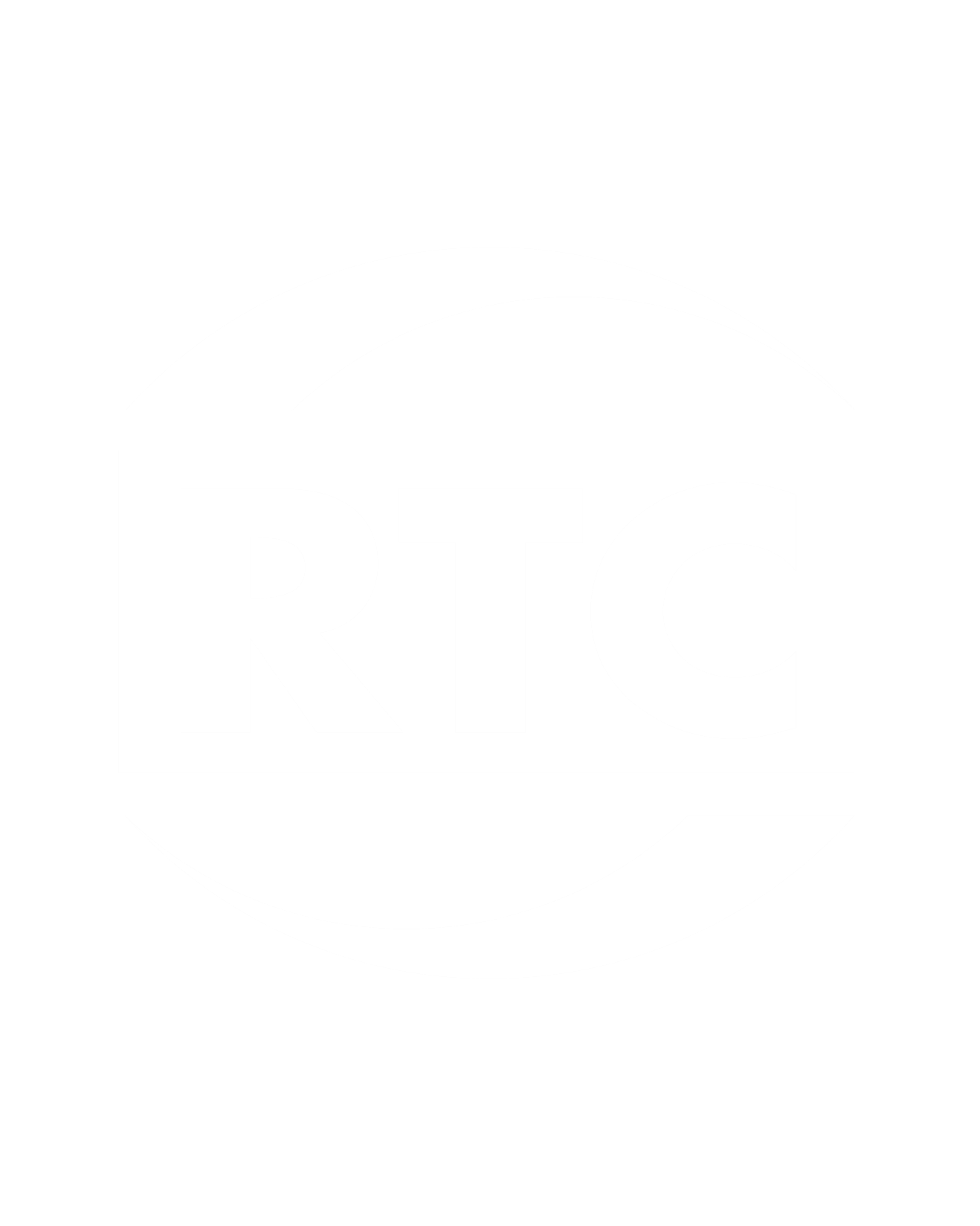 Existing Conditions – Multimodal
Transit – Flex Ride
Pedestrian – No sidewalks or ADA
Bicycle – widened shoulders on 3rd Street & Boomtown Garson Road
Recreational – Truckee River, Parks, Steamboat Ditch, OHV
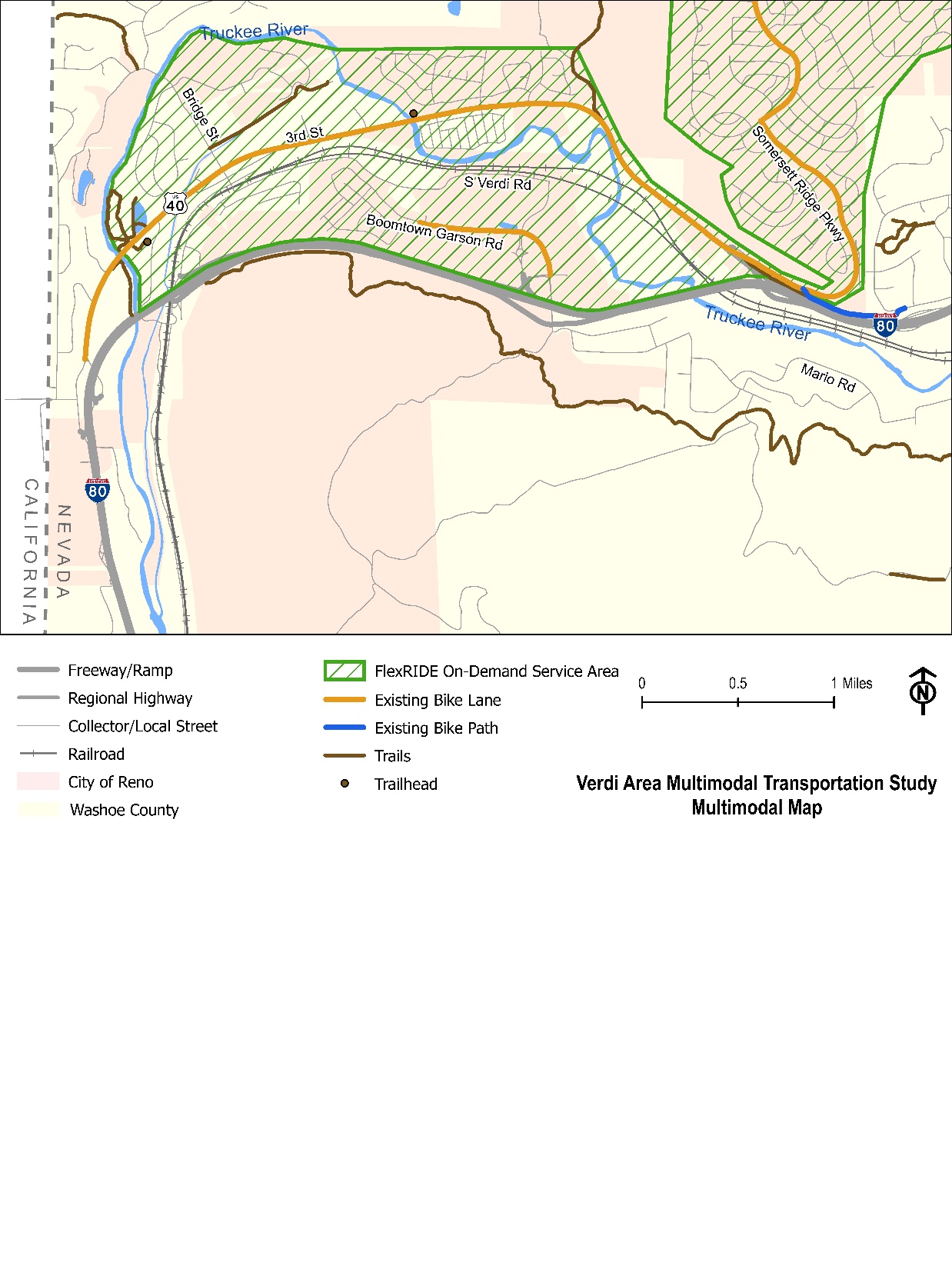 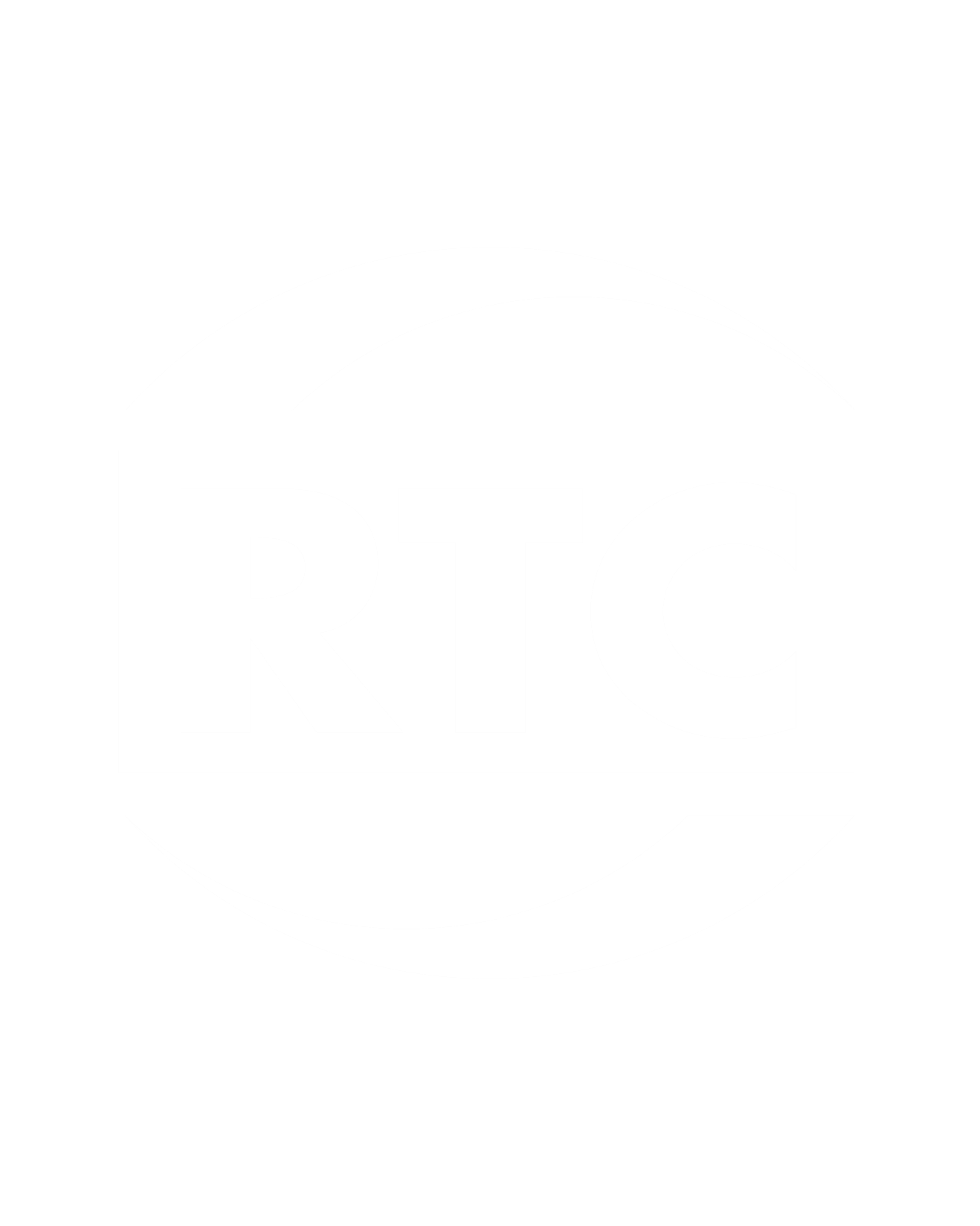 Study Process
Review existing conditions
Identify gaps and needs
Provide proposed project recommendations
Stakeholder outreach including two potential public meetings
Schedule – 12 months overall
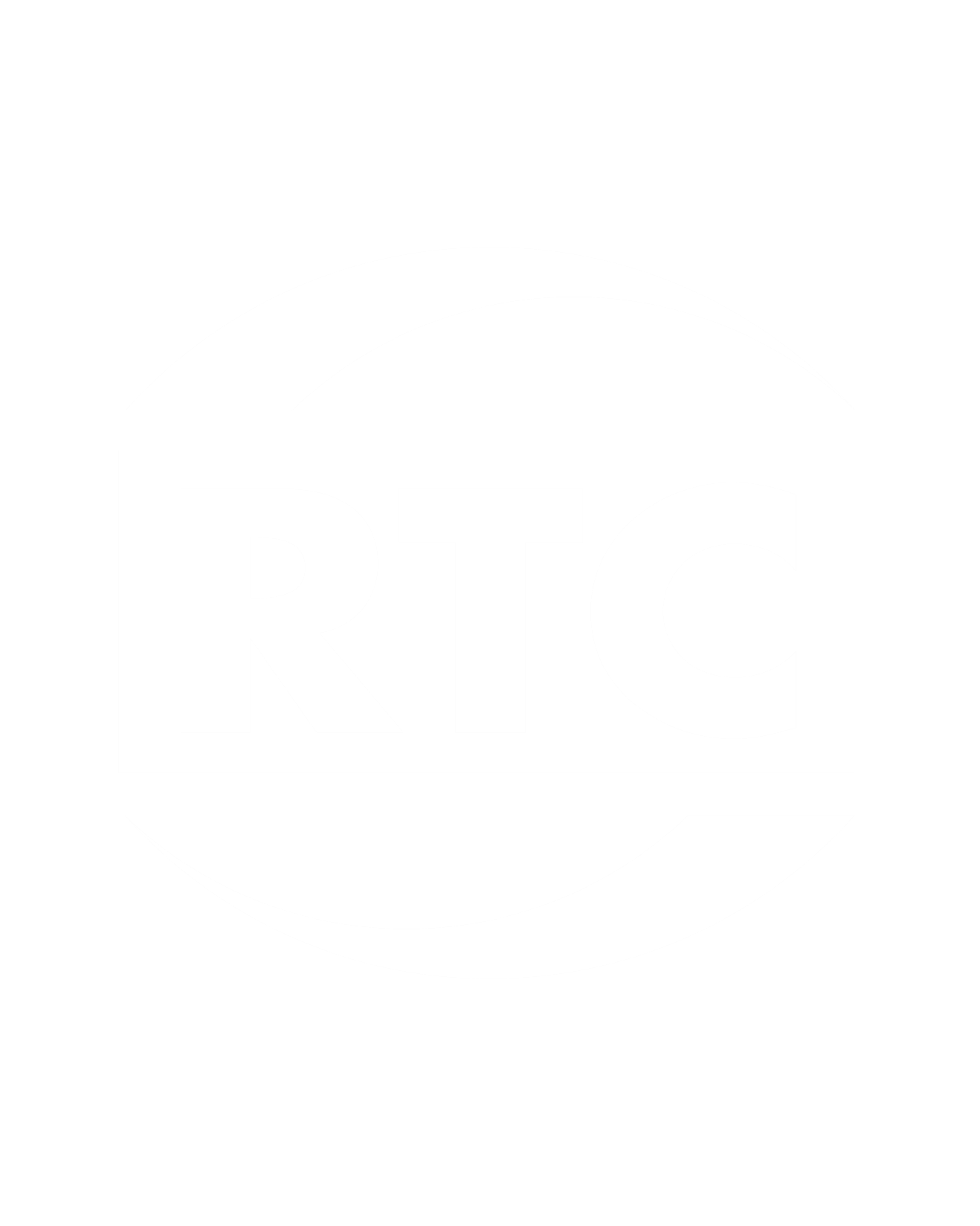 THANK YOU
Regional Transportation Commission of Washoe County

In association with
CA Group and Parametrix

West Truckee Meadows/Verdi Township Citizens Advisory Board 


ddoenges@rtcwashoe.com
xwang@rtcwashoe.com
chad.anson@c-agroup.com
Building A Better Community Through Quality Transportation
rtcwashoe.com
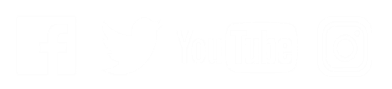